Тема реферата : « Основные санитарно-гигиенические требования к получению молока и его сохранению »
ВведениеМолочное скотоводство одна из наиболее важных отраслей животноводства. Оно служит источником таких ценных продуктов питания как молоко, мясо, а так же источником сырья для промышленности. Молоко является практически незаменимой основой питания в детском возрасте, как людей, так и животных. В нем содержатся все необходимые питательные вещества. По многообразному составу с ним не может конкурировать ни один из известных человеку пищевых продуктов. В молоке имеются почти все известные в настоящее время витамины. Особенностями, которые характеризуют молочное скотоводство, является: повсеместность производства молока и молочных продуктов для бесперебойного снабжения ими населения
1. Подготовка коров к доениюПри доении в стойлах коров поднимают за 0,5-1 ч до доения, очищают стойла, обмывают вымя чистой теплой (40-50°С) водой или дезинфицирующим раствором. Использовать холодную или слишком горячую воду нельзя, так как замедлится молокоотдача. Если коров доят в стойлах, то их подмывают из ведра.Коров, выдаиваемых на специальных площадках, подмывают из разбрызгивателя теплой водой и вытирают чистым полотенцем (салфеткой). Вымя, подготовленное к доению, набухает, соски становятся упругими. В это время быстро проводят подготовительный массаж вымени, обхватывая его пальцами и медленными плавными круговыми движениями поглаживая всю поверхность вымени. Время от времени отдельные доли вымени слегка подталкивают вверх, как это делает теленок при сосании. В конце подготовительного массажа несколько раз слегка поглаживают и сдавливают соски, не допуская выдаивания молока.
2.Первичная обработка молока и транспортировкаПервичная обработка молока на предприятии начинается с фильтрации.Для производства молочных фильтров используются две технологии. Фильтры нетканые, изготовленные методом сухого нанесения волокна, хуже по качеству, чем выполненные с влажным нанесением фильтрующего материала. При сухом методе невозможно достичь равномерного распределения волокон по всей поверхности, как это происходит с использованием влаги, особенно когда фильтры невысокой плотности. Следующим этапом первичной обработки молока является охлаждение.При проведение этой операции следует помнить, что охлаждение, сохраняет то качество молока, на каком санитарном уровне оно получено.Свежевыдоенное молоко летом необходимо охлаждать до 2-4, зимой до 8.Перевозка молока в основном осуществляется автомобильными цистернами емкостью от 2 до 10 тысяч литров и более, а так же железнодорожными 20-30 тон. Цистерны устроены по принципу термосов, что способствует сохранению все свойств молока, а температура не повышается выше 10 .
3. Личная гигиена доярокСледует напомнить, что после очистки рабочего места от навоза и грязи доярка должна снять спецодежду (темный халат), вымыть руки теплой водой с мылом и щеткой и только после этого надеть так называемую санитарную одежду белый халат и белую косынку. Руки вытирают чистым индивидуальным полотенцем. Царапины и ссадины на руках смазывают настойкой йода. При ручном доении особое значение имеет правильная рабочая поза. Обычно доярка садится на низкую скамеечку справа от вымени и зажимает ногами подойник. Чтобы его удержать, приходится напрягать мышцы бедра.
4. Кормление и содержаниеРежим кормления влияет определенным образом на синтез молока, следовательно, на состав и продуктивность молока. Однако у нормально упитанных коров при нормальном рационе кормления те или иные нормы не могут быть причиной значительных изменений молока. Исключение составляет увеличение содержание жира и белков (0,2 - 0,4%). Первые кормовые привкусы могут появиться в молоке через 20-30 минут после дачи кормов, максимально - через 3 часа. К мерам предупреждения возникновения в молоке кормового привкуса относится: составление рационов с учетом физиологической потребности животного, подбор кормов, исключение применение не качественного корма, сено содержащего более 10% растений, обладающих специфическим вкусом и запахом, соблюдений правил кормления (вскармливание кормов за 2-4 часа до доения, а силоса, барды - после доения), улучшение культурных пастбищ и контроль вносимых удобрений.
5. Обработка доильного оборудованияПроцесс промывки состоит из следующих операций:1. Ополаскивание оборудования теплой водой для удаления остатков молока после доения. При этом нельзя пользоваться холодной или горячей водой.2. После промывки теплой водой приступают к обработке моюще-дезинфицирующими средствами.Большинство моющих средств применяют в 0,5%ных растворах. 3. Для удаления остатков моющего раствора доильная аппаратура и молочое оборудование ополаскивают чистой холодной или горячей водой.Первый этап санитарной обработки оборудования - мойка. Различают четыре стадии мойки и дезинфекции инвентаря и оборудования.1. Ополаскивание холодной или теплой (не выше 35°С) водой для удаления влажных и незатвердевших остатков молока и наружных загрязнений.2. Мойка раствором моющих веществ при температуре 50-70°С с применением щеток и ершей для полного удаления загрязнений.3. Ополаскивание горячей водой температурой 60-70°С до полного удаления-раствора.4. Дезинфекция одним из установленных способов: острым паром, горячей водой, раствором химических веществ при температурах, подходящих для каждого-реактива
ЗаключениеТаким образом, мы увидели всю важность гигиены получения молока и его первичной обработки на ферме, а так же ознакомились с разносторонними аспектами санитарных правил его получения и первичной обработки в соответствии с техническим регламентом на молоко и молочную продукцию; проанализировали изменения в данном регламенте.Следует отметить, что на данное время в нашей стране сельское хозяйство, а наряду с ним и фермерские хозяйства, занимающиеся производством молока, переживают тяжелые времена. Далеко не все фермы обеспеченны современной техникой, повышающих качество и количество производимого продукта. Так же ощущается нехватка квалифицированной рабочей силы. Но несмотря на все эти трудности недопустимо снижение санитарных норм, а так же несоблюдение технологии в получении и производстве молока.
Спасибо за внимание!
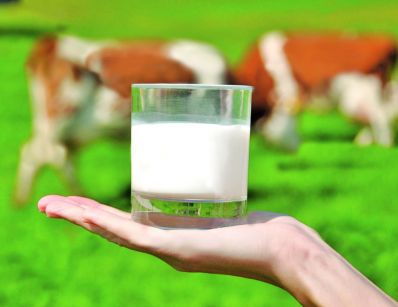